White-tailed eagle
Created by: Mateusz Hurnik, Mateusz Waloszczyk, Anna Respondek  Publiczne Gimnazjum im J.P.II w Dobrodzieniu , II klasa gimnazjum
Table of Contents
Reasons of title
Appearance
Appearance part 2
Classification
Diet
Occurrence
Occurrence range
Sounds
Bibliography
Reasons of title
The reason why I picked this title is that near my village  J.Włodarz saw and photograph this rare in Poland bird. Photos in the next slides were made by him using his specialized camera.  I first saw this photos in local House of Culture.
Appearance
It’s beak has specific shape to help it in eating meat
Body length:  76-98cm
Wingspan: 200-245cm
Appearance Part 2
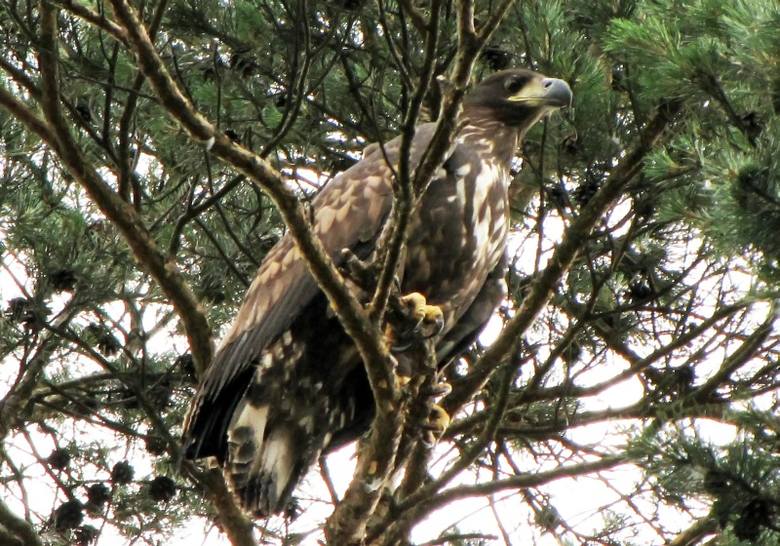 Classification
Kingdom: Animalia
Phylum: Chordata
Class: Aves
Order: Accipitriformes
Family: Accipitridae
Genus: Haliaeetus
Species: H. albicilla
Diet
White-tailed eagle eats big fishes, water birds, mammals and carrion.
It eats 500g of meat in reproduction season and 200-300g in winter.
Occurrence
North and North-East of Europe 
It makes it’s nests near middle-big lakes, rivers which are near forests or bigger group of trees
White-tailed eagle has least concern status in Conservation status scale
Occurrence range
Light green=Nesting range, blue=Wintering range,
dark green=Year-round range
Sounds
Click speaker and wait a few seconds to play the sound
I am sorry for trouble,  but I can not do anything more
Bibliography
Wikipedia
„Rośliny i zwierzęta” część4/5 ISBN:978-83-7552-337-9
„Atlas ptaków” część 1 ISBN: 978-83-268-0118-1
https://www.youtube.com/watch?v=1-5puK33aK8